Nhận biết hình tròn, hình vuông
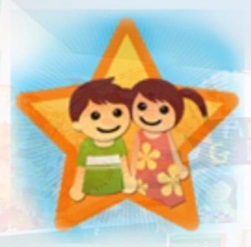 Lĩnh vực phát triển nhận thức
Khối: Mẫu giáo bé (3-4 tuổi)
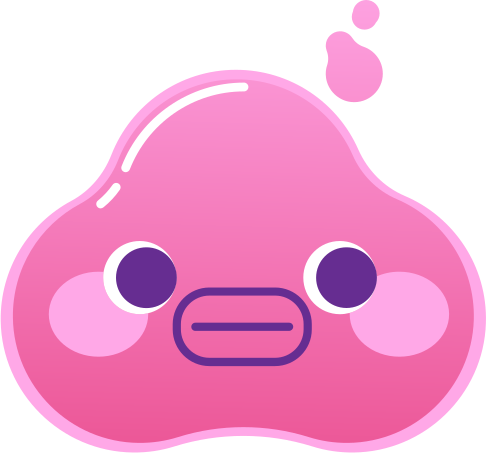 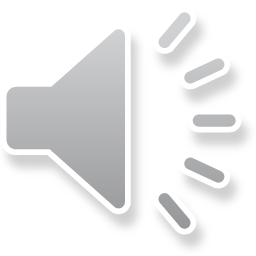 3. Thái độ

   Trẻ biết lắng nghe và mạnh dạn trả lời câu hỏi đúng theo yêu cầu của cô.
  Trẻ hứng thú trong giờ học, tích cực tham gia vào các hoạt đông.
  Giáo dục trẻ biết kính trọng người trên, biết giữ gìn đồ dùng đồ chơi
Kiến thức

  Trẻ nhận biết, phân biệt và gọi đúng tên được hình tròn, hình vuông.
  Trẻ biết được một số đồ dùng đồ chơi có dạng hình tròn, hình vuông.
Mục tiêu và Quy tắc của lớp học
2. Kĩ năng

Rèn kĩ năng quan sát, so sánh, sờ hình
 Phát triển ngôn ngữ tư duy, rèn kĩ năng phát âm.
Trẻ biết chơi trò chơi theo yêu cầu của cô.
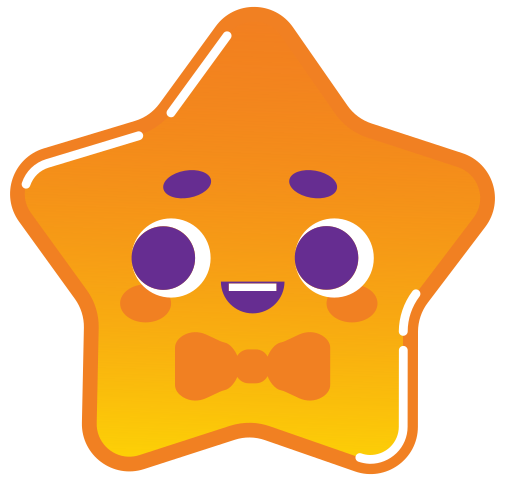 Hoạt động 1: Ổn định
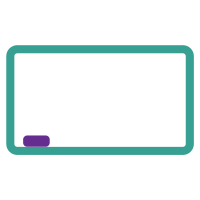 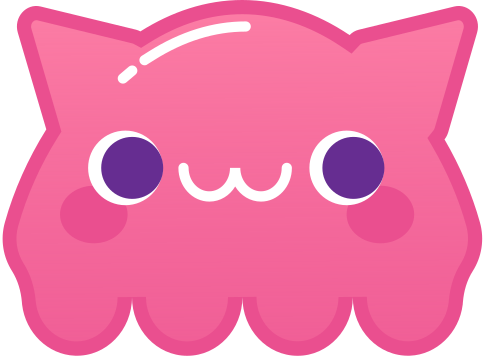 Cho trẻ chơi trò chơi
 
Giấu tay
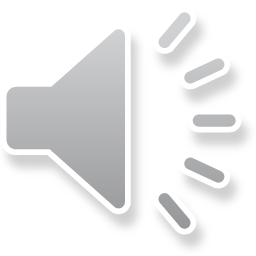 Hoạt động 2: nội dung
Bé tìm hiểu hình vuông
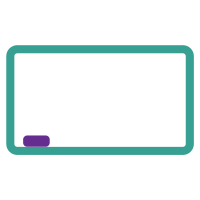 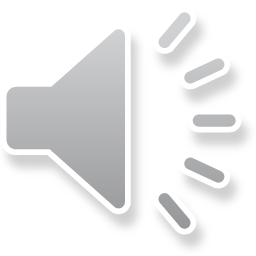 Các con, hãy đoán xem trong hộp quà có gì nhé!
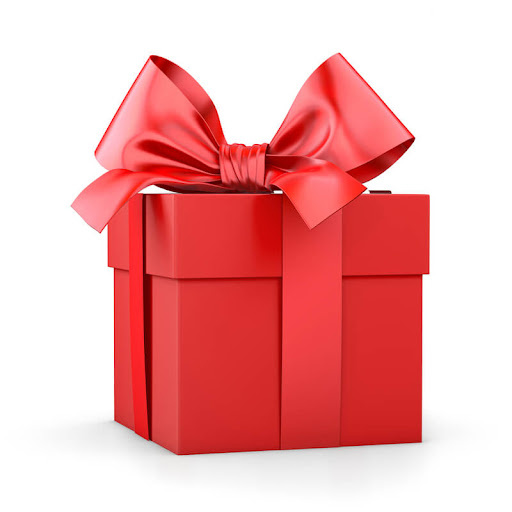 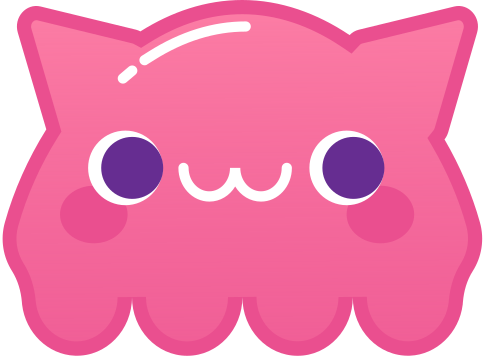 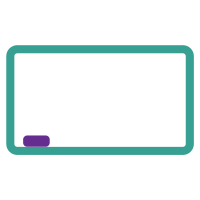 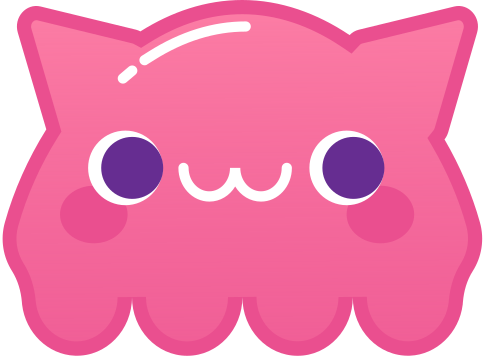 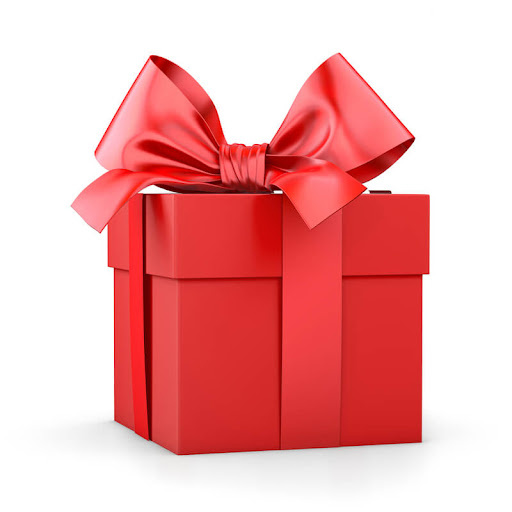 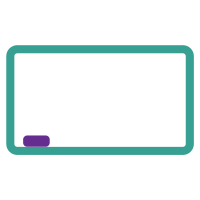 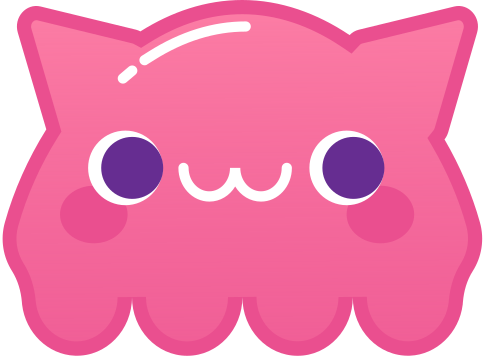 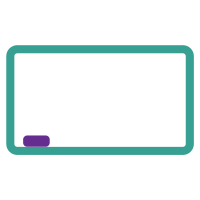 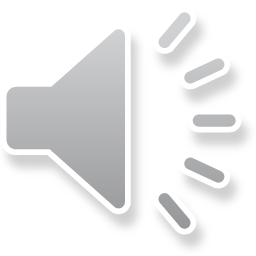 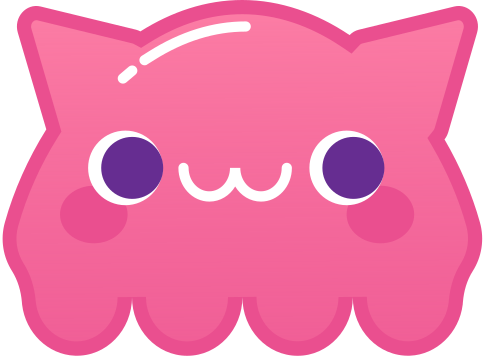 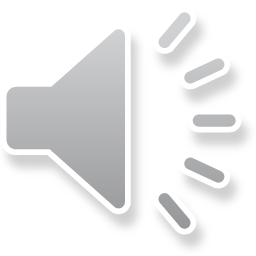 Hoạt động 2: nội dung
B. Bé tìm hiểu hình vuông
Giải câu đố: Hình gì bốn cạnh?
Dài dài bằng nhau
Xinh xắn đáng yêu
Đố bé hình gì?
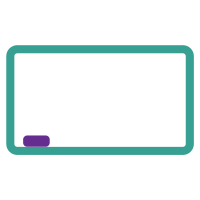 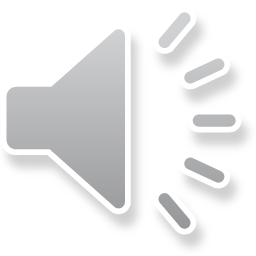 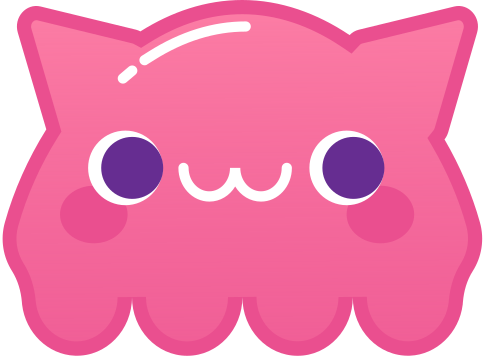 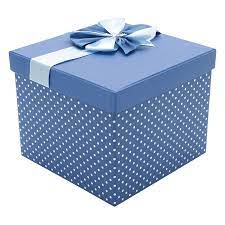 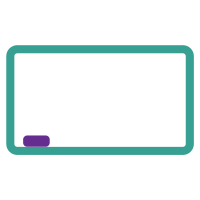 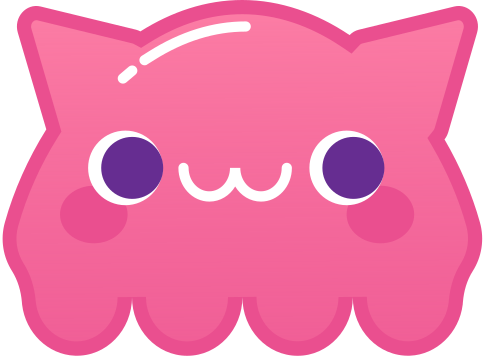 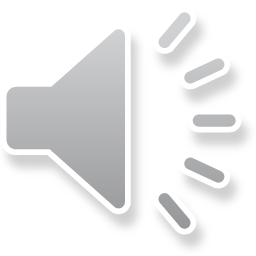 Hình tròn
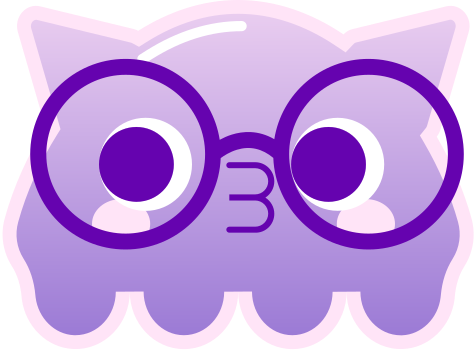 !
Hình vuông
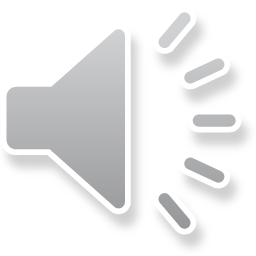 Đố bé đâu là hình tròn?
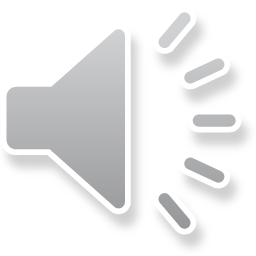 Hoạt động 3 trò chơi 1: 
Bé Tài Năng
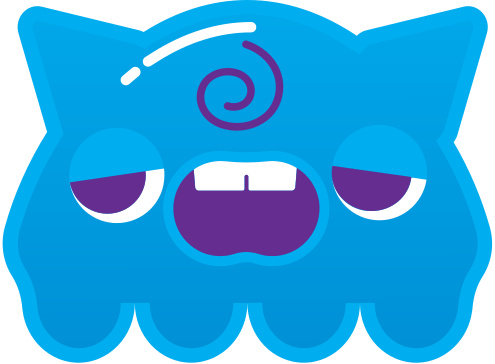 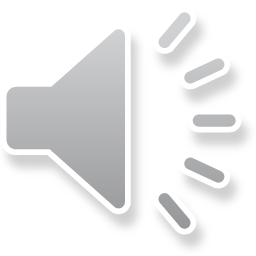 Đố bé đâu là hình vuông?
Hoạt động 3 trò chơi 1:
Bé Tài Năng
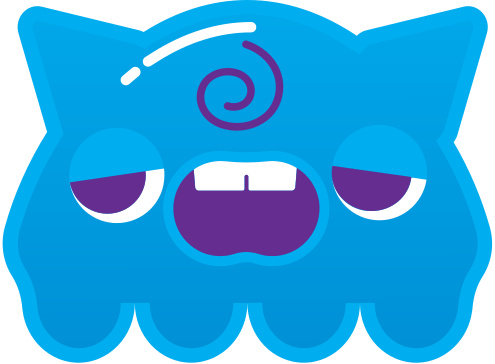 Hoạt động 3 :Trò chơi 2: Bé tài ba
Tìm đồ vật quanh nhà có dạng hình tròn?
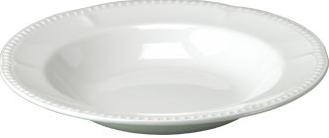 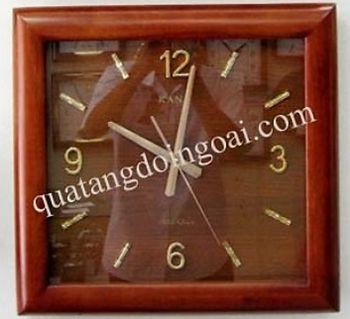 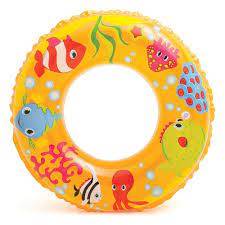 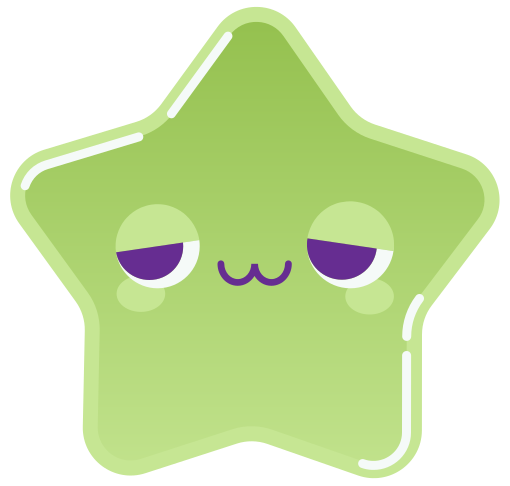 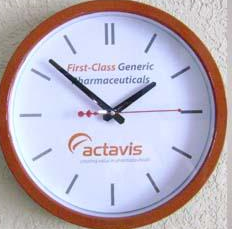 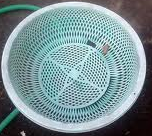 Hoạt động 3 :Trò chơi 2: Bé tài ba
Tìm đồ vật quanh nhà có dạng hình vuông?
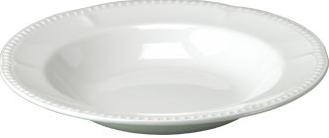 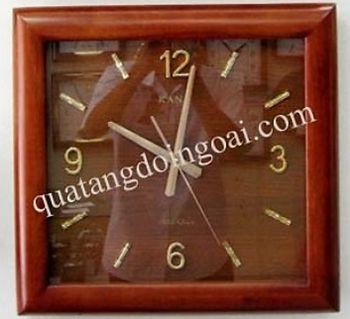 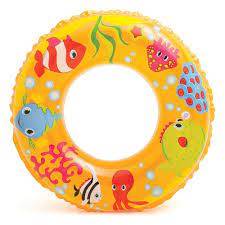 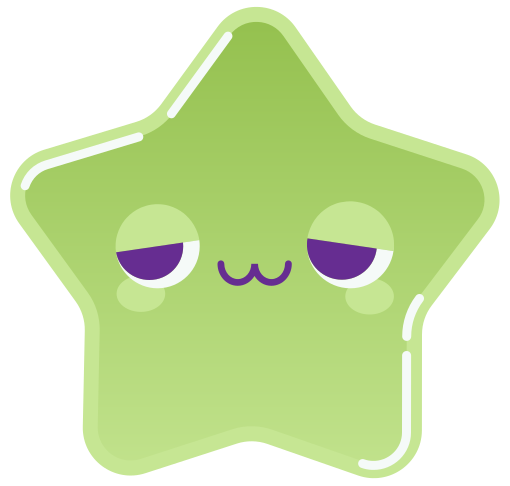 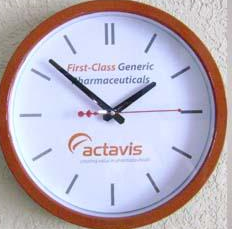 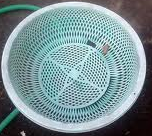